The Discovery Club
Monthly Programs
Before School Care 6:30-8:30  $140 per month
After School Care 3:00-6:00  $140 per month
Daily Program
Before School Care 6:30-8:30  $15 per day
After School Care 3:00-6:00  $20 per day
Early Dismissal Care
If enrolled in monthly $15 If enrolled in daily $20
Child’s Name______________________________ 
School_____________________________ Grade____
May Calendar         Due by April 20, 2024
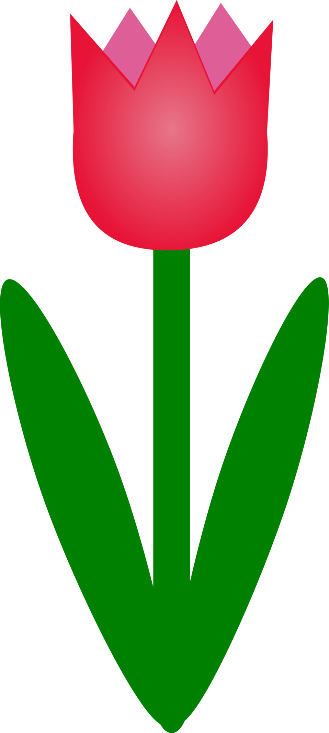 h
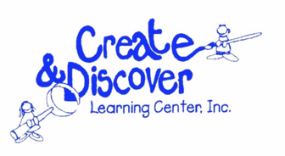 Important Reminders
 When filling out your calendar write either
B….Before School Care
A….After School Care
 There is no refund for unused hours
 Please provide a healthy snack and drink daily
 If you have any changes to your schedule, please contact both Create & Discover and your child’s school
Contact Information:	               Please select one of the following:

  Create & Discover Learning Center                     Set Schedule  
  Attn: Melissa Murphy                                  You will not be required to fill out a 
  196 Main St.                                                   monthly calendar. 
  Salem, New Hampshire 03079                            
  603-894-7251                                                         Varying monthly schedule
  Createandiscover@gmail.com                   You must  pass in a calendar every month
5/15 is an early dismissal day.  If your child needs care please mark an “A” in that box so I know your child will be attending.  There is an additional charge for that day.